Cambridge National in Creative iMedia 
at St. Martin’s School 2024_2025
Everything you need to know to choose the subject
1
[Speaker Notes: INTRODUCE SELF!!!!]
Part 1
Qualification Introduction
2
Cambridge National in Creative iMedia
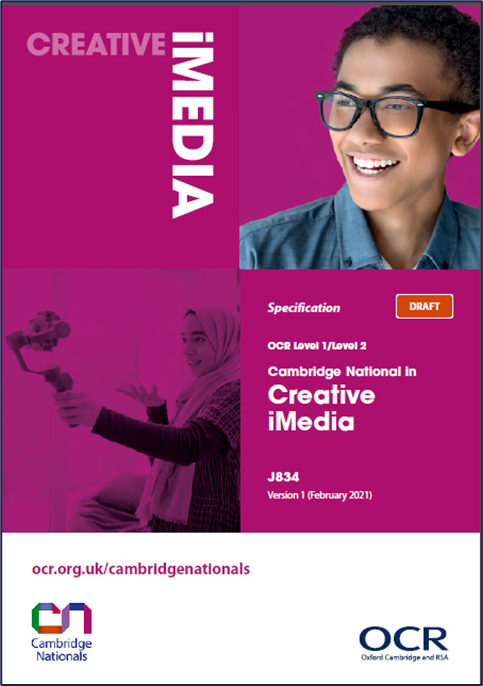 This qualification is a ‘Technical approach to media’. 
Not ICT or Computer Science or Media Studies or Art or DT, but contains aspects of all these.

It allows students – and teachers – to work to their strengths and areas of interest.

Fundamentally it is rooted in a Vocational Context – keep in mind a career focus, with a client / customer and target audience.
3
[Speaker Notes: Poll X 1 on this slide. Please request to store/save the results to share it back to the SAs/CPD teams.]
Overview of the Qualification
J834: OCR Level 1/Level 2 Cambridge National in Creative iMedia (120 GLH)

Equivalent to one ‘General Qualifications’ GCSE single subject in size, weight, expectations
Accredited for inclusion on the KS4 performance tables from 2024
Awarded qualification
Graded: 	
Level 1 - P, M, D, 
Level 2 - P, M, D, D*
4
[Speaker Notes: 120 GLH but 155 TQT]
Overview of the Qualification
Comprises 3 units - 2 mandatory, one optional.

Mandatory units 
R093: Creative iMedia in the media industry (EA)
R094: Visual identity and digital graphics (NEA)

Optional units R095 – R099 (NEA) Choose one from:
R095 Characters & comics
R096 Animation with audio
R097 Interactive digital media
R098 Visual imaging
R099 Digital games.
5
[Speaker Notes: EA = external assessment (written exam)
NEA = non-examined assessment 

Poll X 2 on this slide. Please request to store/save the results to share it back to the SAs/CPD teams.]
Part 2
Assessment Summary
6
Assessment summary and weightings
7
[Speaker Notes: UMS applied to exam raw score – see specification
40% external assessment (exam) in line with all redeveloped qualifications
All marks collated as a single total out of 210 – no requirement to ‘pass’ any/all units but must enter them.]
Guidance on assessment
Assessment is based on candidates applying their learning for themselves, not being told exactly what to do

Candidates must follow the tasks individually – detailed additional instructions are not permitted

Teachers must not provide model answers or writing frames to scaffold the portfolio of evidence.  

Only OCR supplied templates can be used (for example, the asset table or storyboard template in the current specification)
8
[Speaker Notes: Please remind attendees of not using any types of template other than those provided by OCR.]
Assessment format and materials
NEA unit assessments must use the live OCR-Set Assignment scenario.
One Set Assignment scenario for each unit, specific to the unit
Set Assignments are released on 1st June each year, for use (i.e. entered for moderation) in the following January and June ONLY.

Example materials are available to show the format and style of the Set Assignments
9
[Speaker Notes: Personal recommendation: don’t use the SAMs as a ‘practice / dry run’ for the final assignment.]
Part 3
Unit Summary
10
Key Points: R093 Creative iMedia in the media industry
Mandatory unit
48 GLH (larger than J817 EA unit 30 GLH)
Externally assessed through 1hr 30 minute written paper
Worth 40% of the final mark
Range of short response and extended response questions
11
Key Points: R094 – Visual identity and digital graphics
Mandatory unit
30 GLH (same as current specification unit R082)
Internally assessed and externally moderated
Assessment notionally 10-12 hrs
Worth 25% of the final mark

Visual identity is a new element
Digital graphics content is largely similar to R082
Does not include review / evaluate Topic Area (this is assessed in the optional unit)
12
[Speaker Notes: Redeveloped specification stipulates no duplication of content, especially no duplication of assessment]
Key Points:  R095 - R099
All optional units are similar in terms of content, size, demand and challenge
Each optional unit is 42 GLH 
Each assessment requires notionally 12-15 hours
All optional unit assessments follow the same pattern: 
TA1 Plan
TA2 Create
TA3 Review
13
[Speaker Notes: If transferring from J817, Each optional unit combines 2 NEA units from the current specification
The LO1 (investigation) component from the current spec is omitted. 
Knowledge and understanding are assessed in the external exam, skills and application of knowledge are tested in the NEA.
All 3 TAs can be taught using generic or separate scenarios in short activities. 
There is no need for a complete ‘dry run’ or practice assessment in this specification. 
Software tools & techniques are particularly suited to separate activities and can be introduced at KS3]
Part 4
Assessment Overview
14
Assessment series and entry options
The R094 coursework has been a website graphic for a business called Metamoda who sell products in the Metaverse and a holding screen graphic for an historical game for a business called Midnight Games

This coursework is submitted in May of Year 10

The R095 coursework has been a comic for a business called Eclobal who wanted to promote recycling and reuse of clothing, food or plastics amongst a teenage audience.

This coursework is submitted in May of Year 11

The R093 Creative iMedia in the media industry exam is sat in May/June of Year 11
15
[Speaker Notes: First NEA moderation window starts Jan 2023 with first exam in Jan 2024.
Resubmissions for NEA permitted with some restrictions (see spec section 6.4.4 – one resubmission opportunity
Exam is paper-based and taken on a set day by all candidates (like general qualifications)]
Terminal Assessment rule
The externally assessed written exam (R093) must be taken in the final series – at the END of the course.
R093 Exam
Year 10
Year 11
Year 11
R095 Coursework
R094 coursework
16
[Speaker Notes: Exam is paper-based and taken on a set day by all candidates (like general qualifications)
‘Series’ could mean January or June.  
Could also submit all 3 units in the same series, or 1 NEA + exam in the same series.  Depends on individual centre’s delivery model.]
Part 5
Further details

john.holmes@stm.318education.co.uk
17